Transforming Education Through IT
RIPE NCC Levant Regional Meeting
Dr. Yousif Asfour
April 25, 2016
American University of Beirut
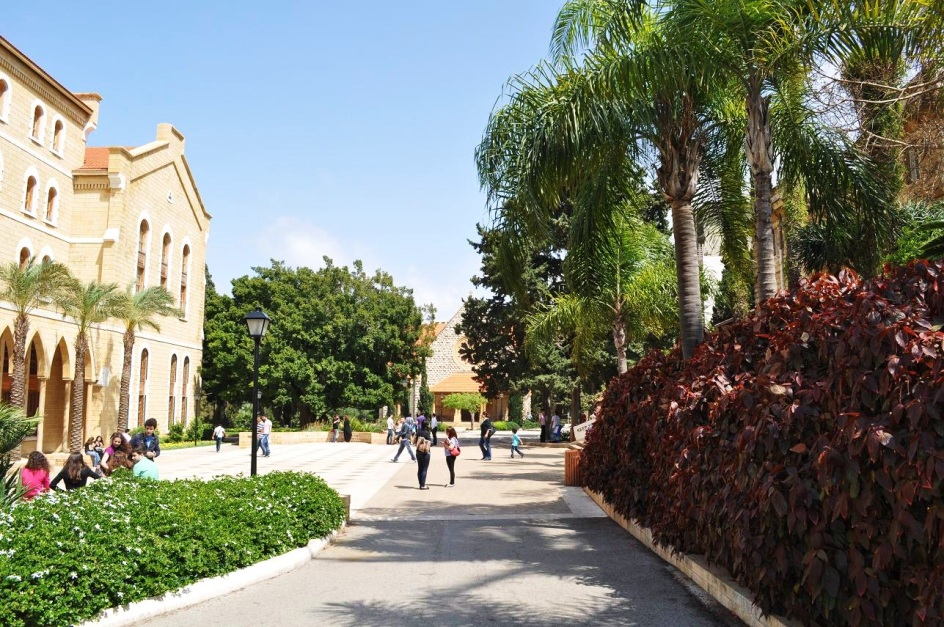 The mission of 
IT @ AUB
is to be a strategic partner 
with 
the academic units  to 
help transform 
teaching, research , 
student life & patient care 
at AUB
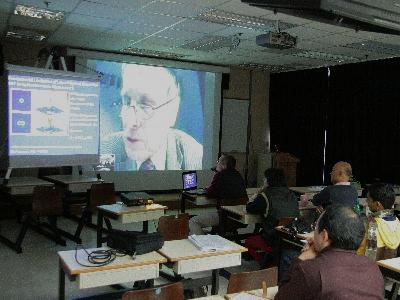 So that …
… a lecturer in New York can connect to a classroom  in Beirut to teach
… and a researcher at the lab can connect his genome sequencer to the HPC at the data center to analyze 
an ant
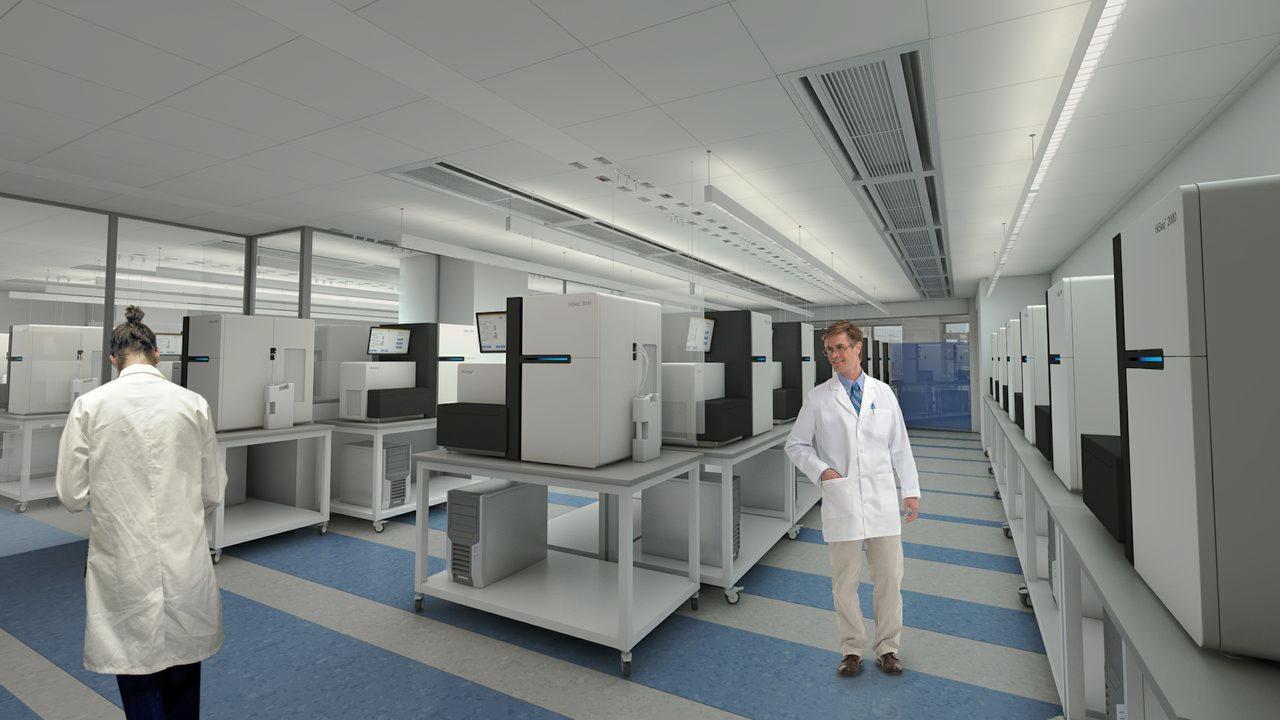 … and a researcher at the lab can connect his genome sequencer to the HPC at the data center to analyze 
an ant
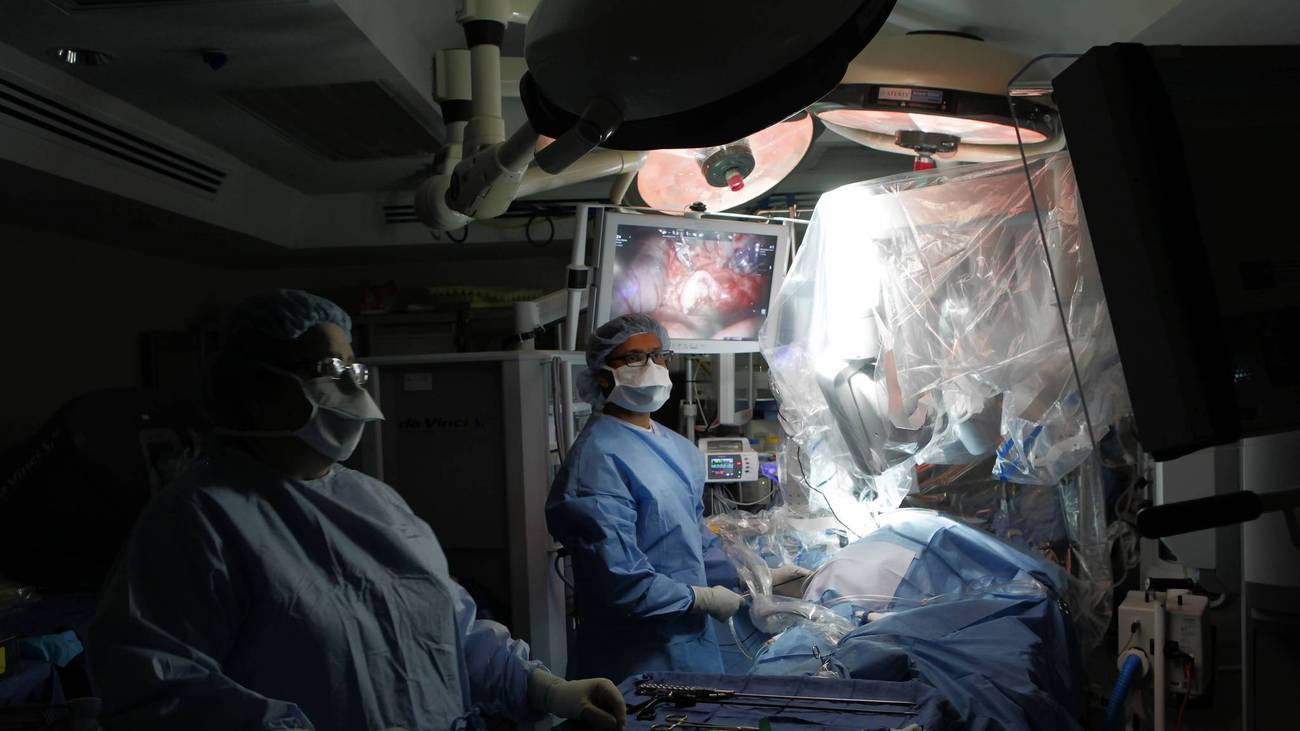 … and doctors can collaborate with each other remotely
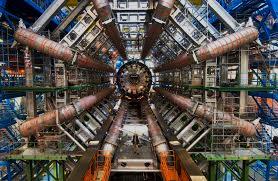 … and a physicist on campus
can connect his laptop to CERN
to discover the next new quark
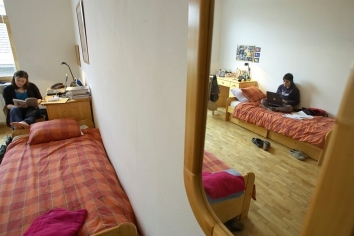 … and a  student at her dorm connect to a server on the web to invent the new Facebook
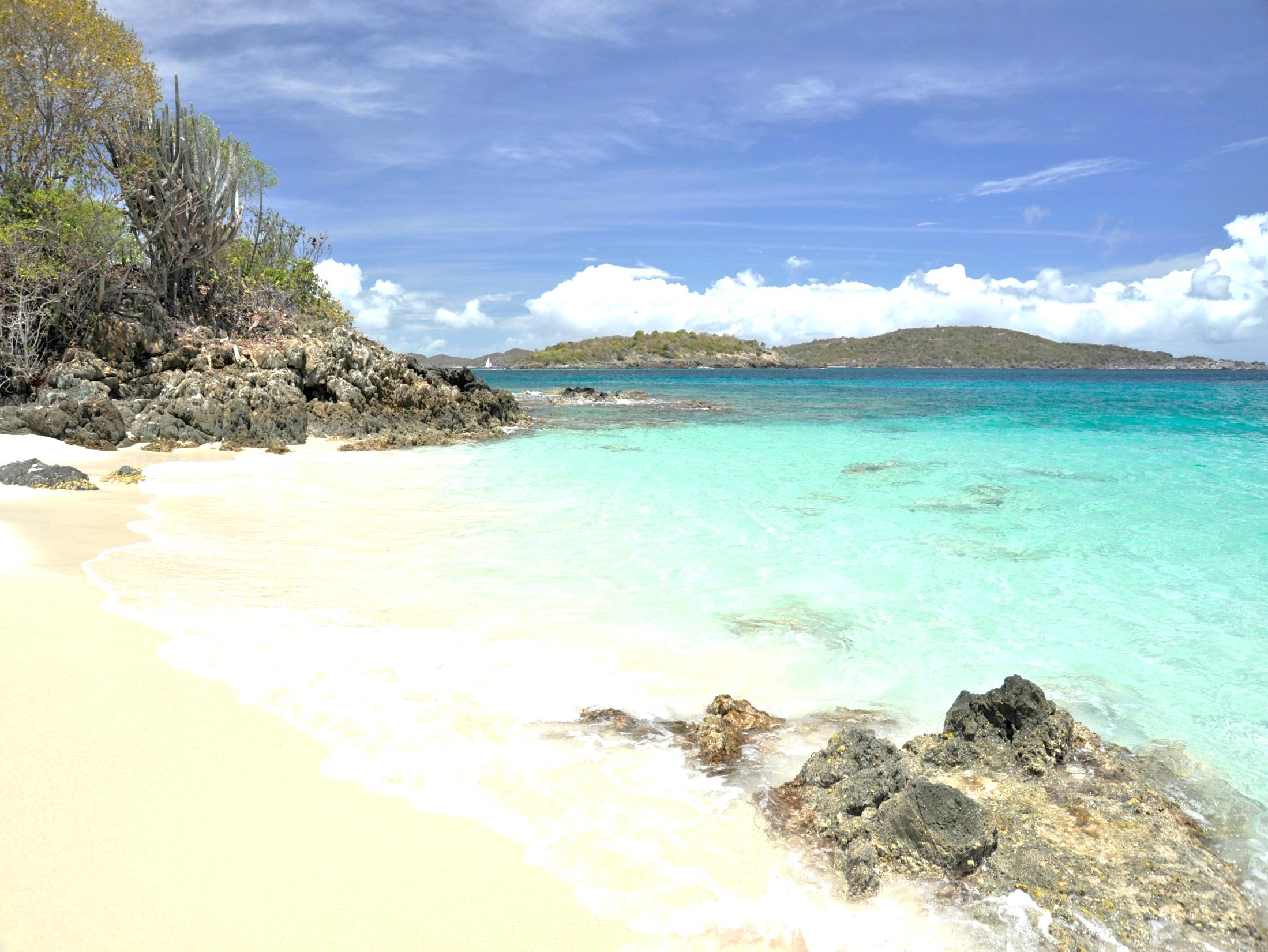 … and a Post Doc on the beach can connect her iPad to the AUB storage bank to analyze fish pictures
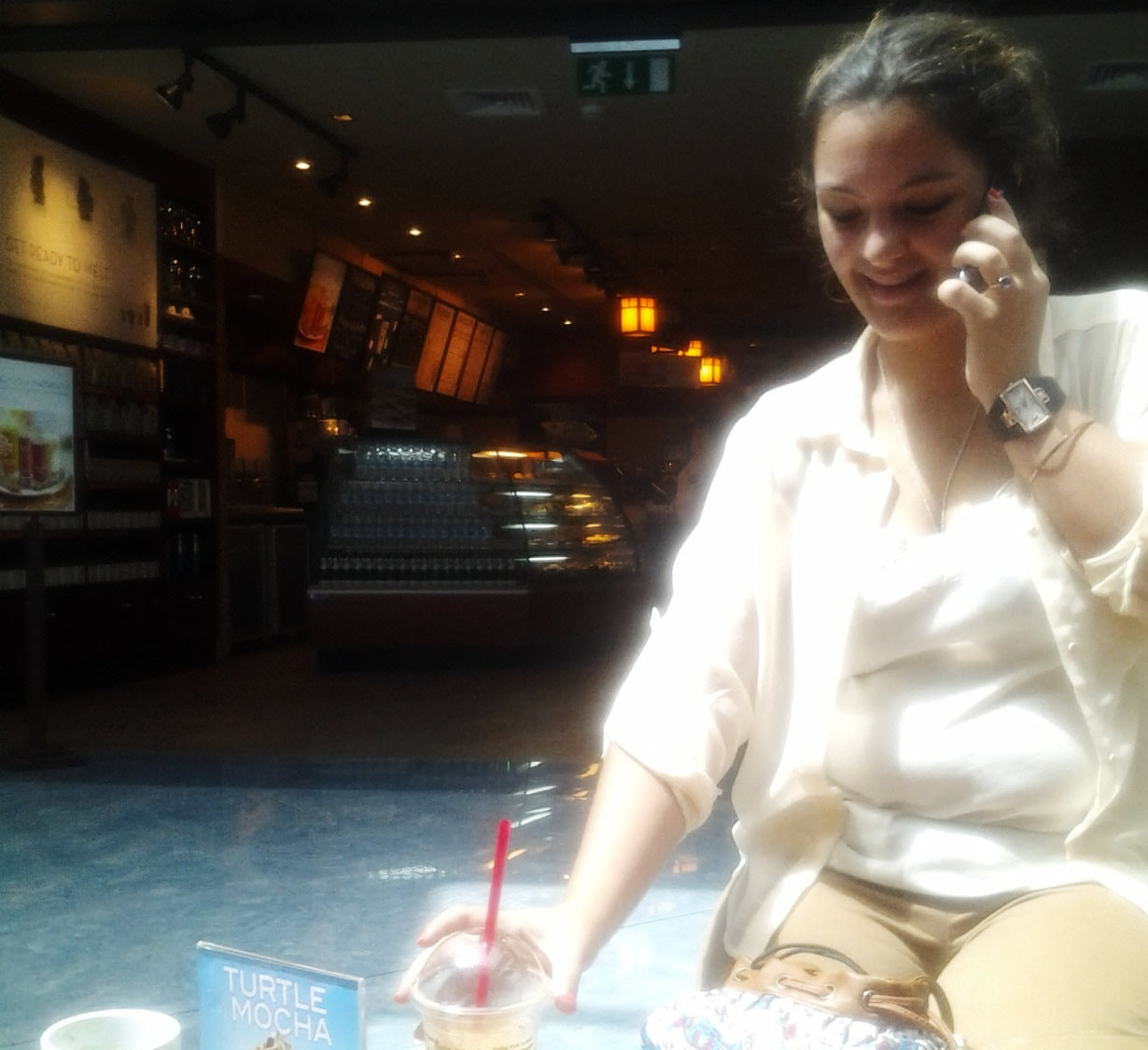 … and a student at a coffee shop can connect to her roommate to finish her homework!
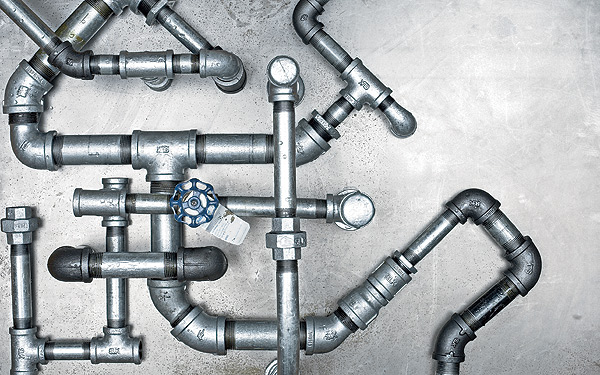 We are shifting our focus 
from 
managing 
infrastructure
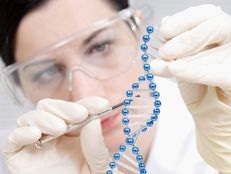 … to creating research and teaching services
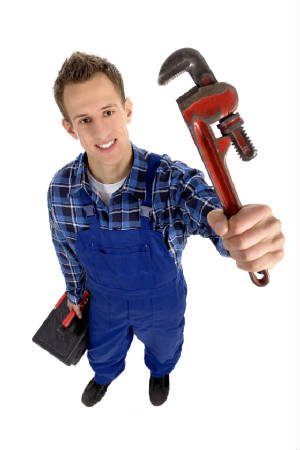 We are
transforming our role from being service providers …
to become service brokers
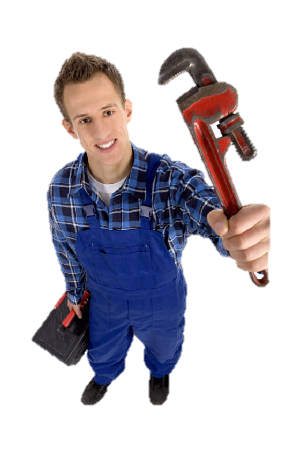 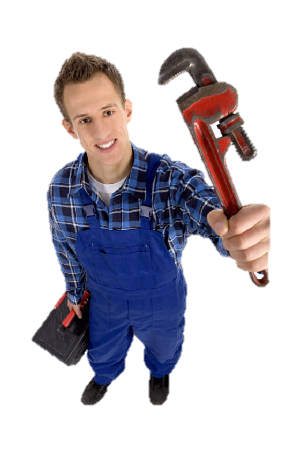 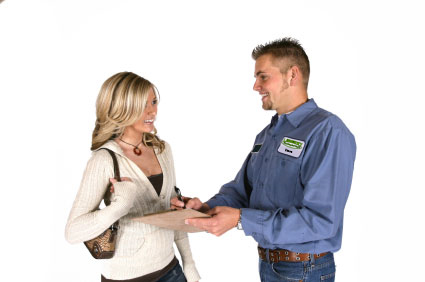 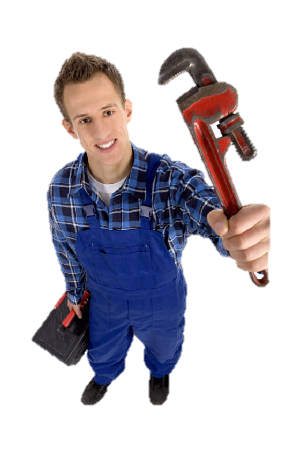 We a are transformingour staff from mostly engineers
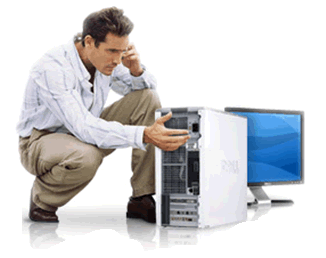 … to mostly 
consultants and service managers
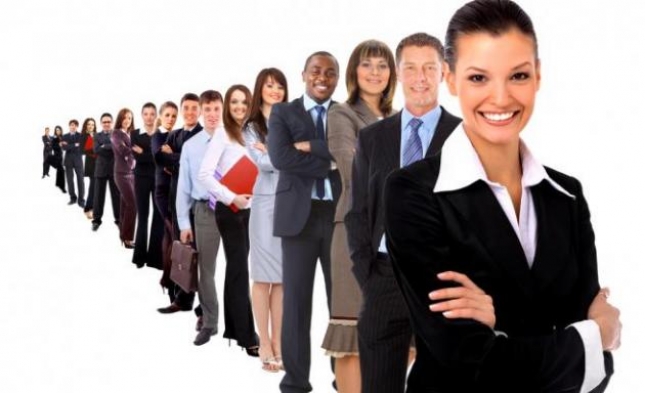 We are transforming our environment…
…from  a “Castle & Moat” model…
… to a connected community model …
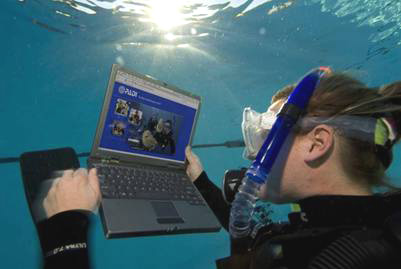 … by creating an (Any)6 infrastructure
(connect any one, from any where, through any device, at any time, to any resource, to do any thing)
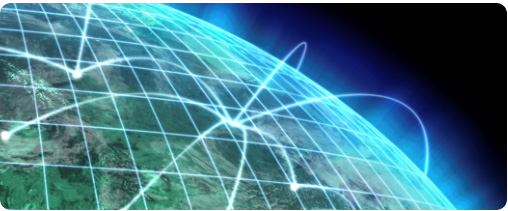 … and joining an NREN …
A not-for-profit organization providing advanced services to a well bounded community. 

At their core, NRENs exist to enable efficient, reliable data communications and networking services for their nation’s research and education communities. NRENs also form a local and international research and education network, allowing local and global collaboration

The ultimate purpose of an NREN is to serve scholars and innovators, ensuring that Lebanon research and development is contributing to the local and global economy
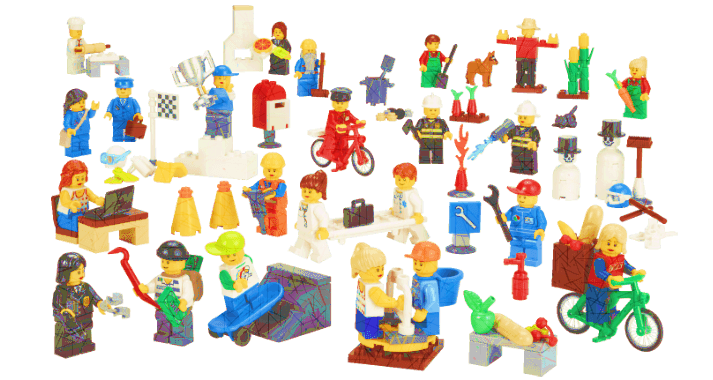 To join a community for education and research organizations …
… Engage in national, regional and international collaboration in education and research

… Engage in shaping legislation in support the use of technology and networks in education and research
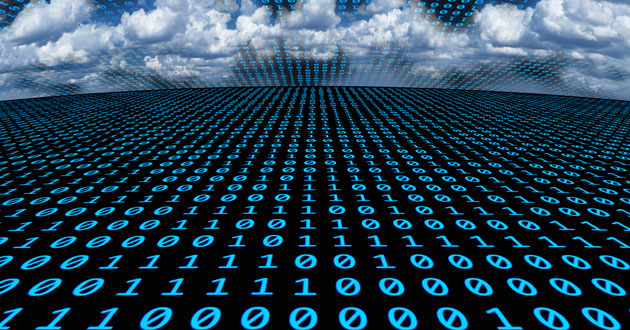 IPv6 security and flexibility …
Abundance of addresses
Automated configuration (SLAAC)
Direct node-to-node addressing
Mandated encryption and security
Individualized IP addresses for students
… make it possible to build the 
“Free Flowing City” and  the “Any6” infrastructure
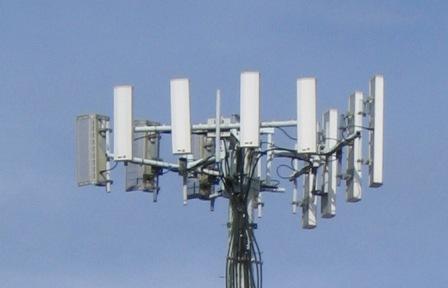 and expand our network capabilities …
…by catalyzing the deployment of cost-effective  high speed networks
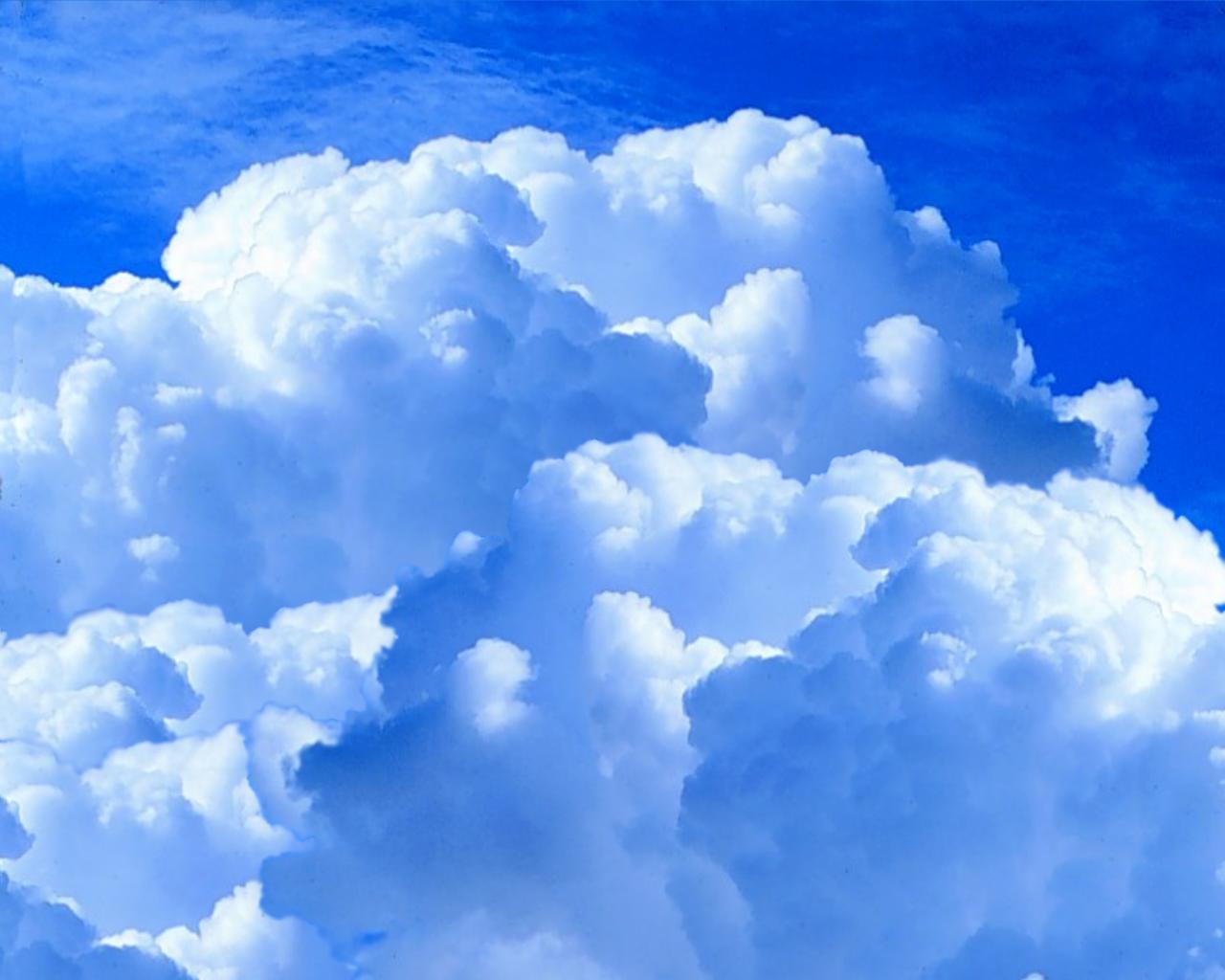 … making it easier to provide innovative research and education services ...
EduRoam
Federated services
Expanded international connectivity
HPC and specialized computing
Cloud services
Smart campuses
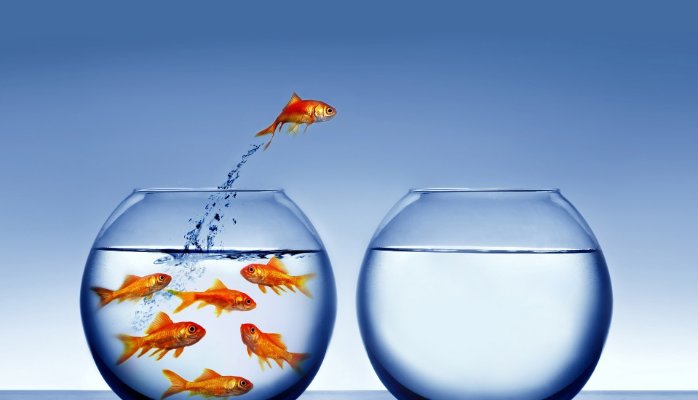 We are shifting our focus …
Business Analysis
Consulting
Development
Integration
Operations
Management
…and it all depends on  flexibility
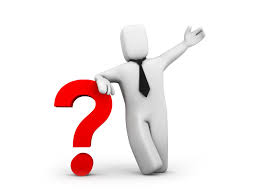 25
25